Битва за Москву  1941
Подготовила
 учитель начальных классов
 ГБОУ Школы № 601 Гомонова Н.В.
Москва, Москва!.. люблю тебя как сын,Как русский, – сильно, пламенно и нежно!Люблю священный блеск твоих сединИ этот Кремль зубчатый, безмятежный.
Битва под Москвой
О войне мы знаем из книг и фильмов
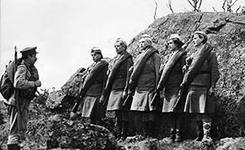 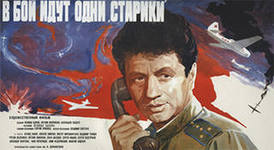 22 июня 1941 года. Москвичи слушают по радио объявление о начале войны.
«Вставай, страна огромная,вставай на смертный бой!»
22 июня 1941 года
Земля гудела под гусеницами танков, рвалась снарядами, прошивалась автоматными очередями. Начался отчет 1418 кровавых дней Великой Отечественной войны.
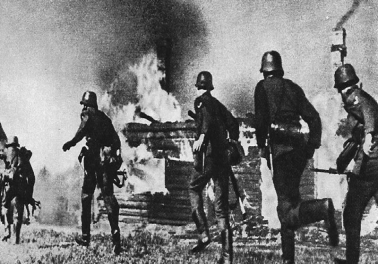 Немецко-фашистские войска атакуют один из советских приграничных пунктов. 1941 г.
Война стала тяжелым испытанием для людей. Фашисты рвались к сердцу нашей Родины - Москве.
«Солдаты! За два года все столицы склонились перед вами!»
Гитлер
«Велика Россия, а отступать некуда. Позади – Москва!»
В эти грозные дни сотни тысяч москвичей 
вступали в народное ополчение.
Москвичи на строительстве оборонительных рубежей
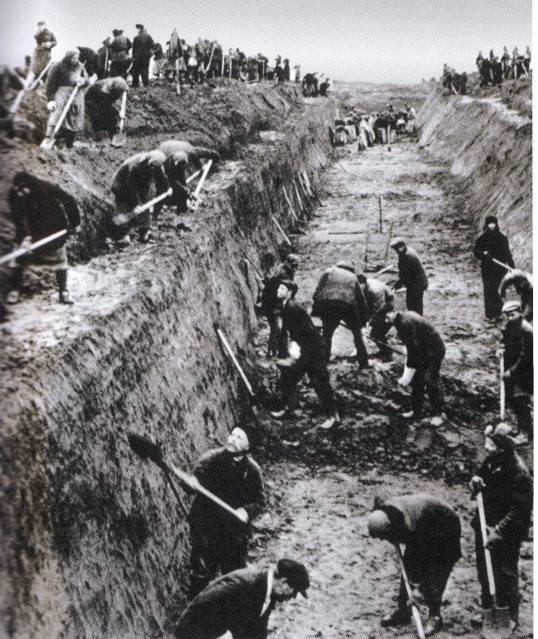 Москва готова к обороне
Сапёры готовят проходы в заграждениях перед контрнаступлением
Только бы прозвучал короткий, Долгожданный приказ: «Вперёд!»
Генерал-майор И.В.Панфилов (слева) с командирами штаба дивизии
К фронту были подтянуты воинские подкрепления. 5 декабря началось контрнаступление
«Штыки от стужи побелели, Снега мерцали синевой. Мы, в первый раз надев шинели, Сурово бились под Москвой…»
«За Москву! За Россию! Вперёд!»
Осенью 1941 годапод Москвой  бойцы под командованиемИвана Васильевича Панфилова приняли неравный бой с фашистскими танками
Именно тогда на всю страну стали известны слова политрукаВасилия Георгиевича Клочкова                                                                                         «Велика Россия, а отступать некуда: позади - Москва!»
Выдающийся подвиг совершили 28 бойцов 4-й роты 2-го батальона 1075-го стрелкового полка во главе с Клочковым, которые занимали оборону в районе разъезда Дубосеково    вблизи Волоколамска.
Герои-панфиловцы 
в четырехчасовом бою 
подбили 18 вражеских танков, 
но почти все погибли, 
в том числе политрук 
Василий Клочков.
Мемориал героям-панфиловцам
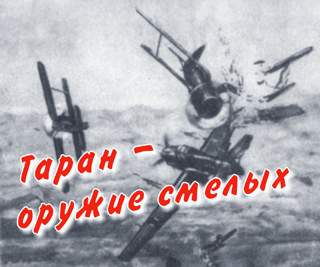 Мужественно держали оборону летчики-истребители. Первый воздушный таран в небе над Москвой совершилВиктор Васильевич Талалихин
Во время воздушного боя у него кончились патроны,                                                           он был ранен в руку. Тогда он направил свою машину в хвост вражеского самолета. Фашистская машина рухнула вниз. Стал падать и самолет Талалихина, но летчику удалось выпрыгнуть на парашюте.  Это был первый таран в ночном воздушном бою.
Герой Советского Союза 
Виктор Талалихин 
участвовал во многих боях
 и погиб, защищая Москву.
Ученица 10 класса школы № 201 г.Москвы — Зоя Космодемьянская в октябре 1941 года ушла добровольцем в партизаны.Она активно боролась с фашистами. Но была схвачена немецкими часовыми
29 ноября 1941 года после страшных пыток Зою привели к виселице
Она, обращаясь к жителям деревни, крикнула: «Мне не страшно умирать, товарищи! Это счастье — умереть за свой народ!»
Зое Космодемьянской посмертно присвоено звание героя Советского Союза.  В 5 км от Петрищева Зое Космодемьянской установлен памятник. На постаменте из гранита надпись: 
«Зое — бессмертной героине советского народа.
За счастье свободной жизни не жалко голов сложить!
Памятник у подмосковного г. ДмитроваЗдесь наши войска перешли в наступление.План Гитлера о захвате Москвы провалился
Тысячи известных и неизвестных героев совершили замечательные подвиги во имя защиты своего Отечества. Десятки тысяч воинов за мужество и стойкость, проявленные при обороне столицы, были награждены орденами и медалями. Сто десять отличившихся бойцов и командиров удостоились звания Героя Советского Союза.
Более                 1 млн. человек получили медаль «За оборону Москвы».
Минута молчания
Мы свою победу выстрадали честно,Преданы святому кровному родству.В каждом новом доме, в каждой новой песнеПомните ушедших в битву за Москву!
Москва – город-герой
Да здравствует наша Москва!
Спасибо за внимание!